Fire Extinguisher
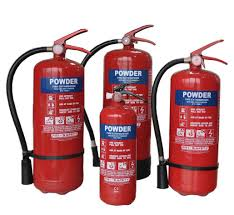 a portable device that discharges a jet of water, foam, gas, or other material to extinguish a fire
Fire Blanket
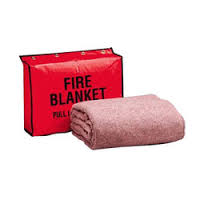 A sheet of flexible material, typically woven fiberglass, used to smother a fire in an emergency.
Face / Eyewash
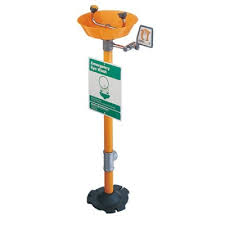 a cleansing receptacle set apart for the purpose of emergencies in which the eyes must be quickly flushed with water. eyeglass, postmydriatic.
Safety Goggles
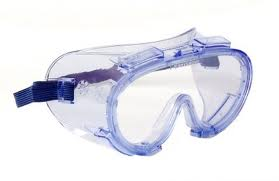 forms of protective eyewear that usually enclose or protect the area surrounding the eye
Aprons
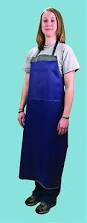 A garment, usually fastened in the back, worn over all or part of the front of the body to protect clothing.
Gloves
A fitted covering for the hand with a separate sheath for each finger and the thumb.
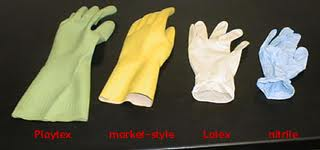 Emergency Safety Equipment
Equipment such as an eye/face wash, a fire blanket, and a fire extinguisher used to take care of an emergency situation.
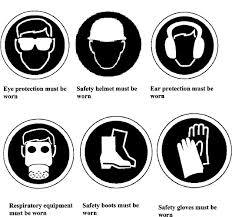 Protective Safety Equipment
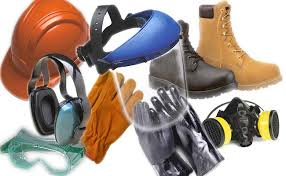 Equipment, such as goggles and aprons, used for protection in an experiment.
Science Journal
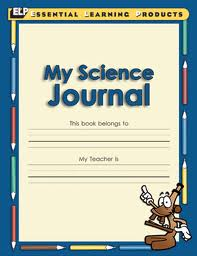 a periodical that serves as a source of scientific information and means of scientific communication.
Matter
physical substance in general, as distinct from mind and spirit; (in physics) that which occupies space and possesses rest mass, especially as distinct from energy
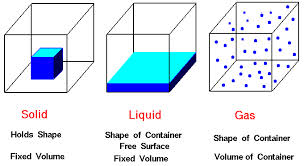 Physical Property
Property of matter that can be observed without changing the composition or identity of the matter.
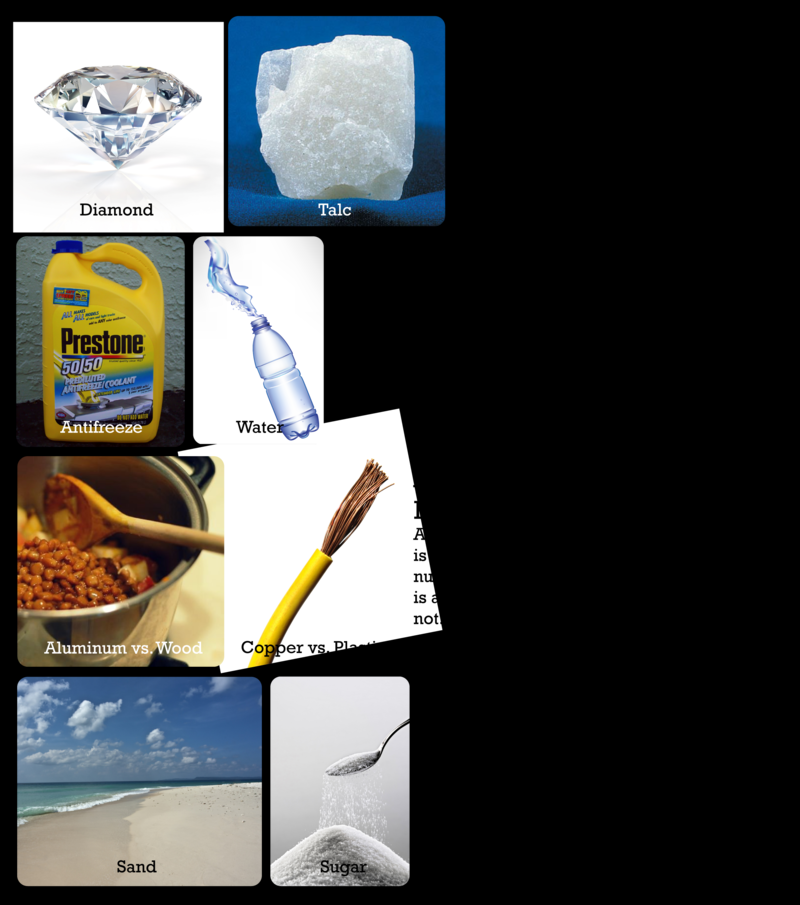 Hardness
Ability of a mineral to resist scratching
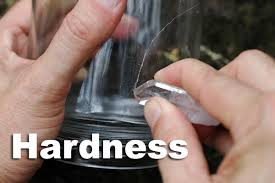 Color
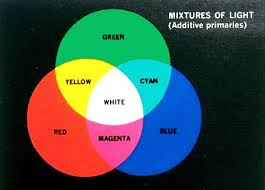 the property possessed by an object of producing different sensations on the eye as a result of the way the object reflects or emits light.
Luster
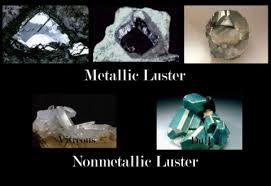 How the surface of a mineral appears when it reflects light (shiny or dull)
Streak
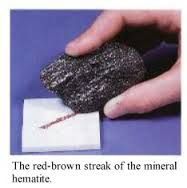 The color of a mineral seen when rubbed on a streak plate
Density
The amount of matter that will fit into a given amount of space
Density = mass / volume
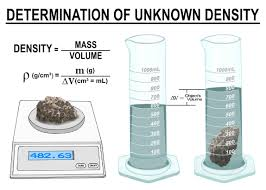 Conductivity
Ability to conduct electrical current
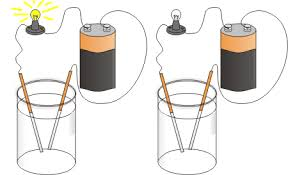 Ductility
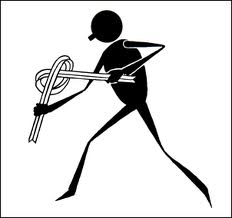 Ability to be stretched into a wire without breaking.
Malleability
Ability to be formed or shaped under pressure (metals hammered or rolled into thin sheets)
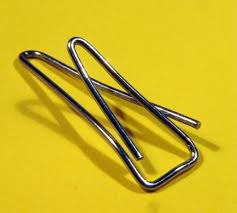 Mass
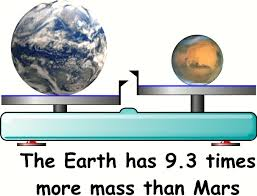 The amount of matter in something.
Metalloids
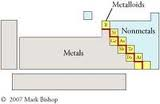 Substances that exhibit some properties of metals and nonmetals
Metals
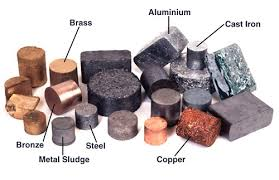 Substances that have the physical properties of luster, conductivity, and malleability; may appear in all three states of matter
Nonmetals
Substances that have the physical properties of being dull, insulators, and brittle; may appear in all three states of matter
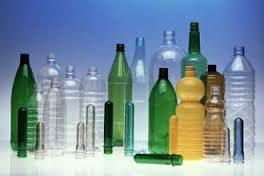 Volume
The amount of space that a substance or object occupies
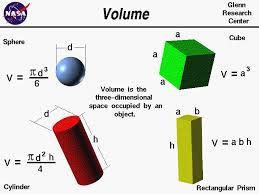 Quantitative Data
information about quantities; that is, information that can be measured and written down with numbers
Qualitative Data
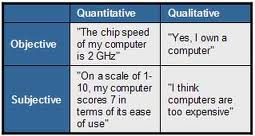 Data can be observed but not measured. Colors, textures, smells, tastes, appearance
Graduated Cylinders
measuring cylinder or mixing cylinder is a piece of laboratory equipment used to measure the volume of a liquid
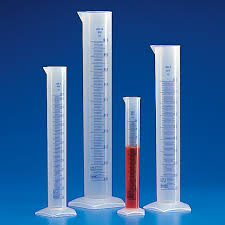 Triple Beam Balance
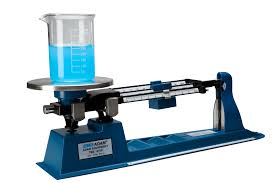 a typical mechanical balance. It has a beam which is supported by a fulcrum. On one side is a pan on which the object is placed. On the other side, the beam is split into three parallel beams , each supporting one weight.
Calculators
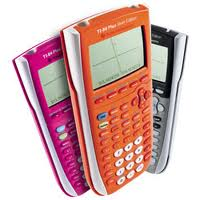 something used for making mathematical calculations, in particular a small electronic device with a keyboard and a visual display.
Volume
The amount of space that a substance or object occupies
Length * Width * Height = Volume
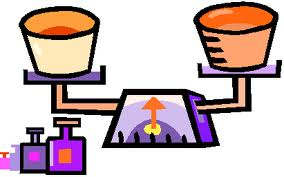